Chemical Engineering Department
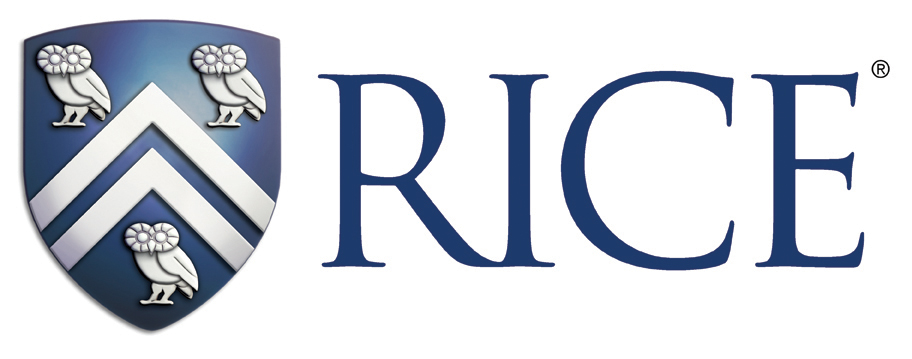 Sodium Polyacrylate 
as Sacrificial Adsorption Agent 
  for Anionic Surfactants*
Hadi ShamsiJazeyi, George J. Hirasaki

____________________________________________________________
* (Patent Pending)
Presented at Rice Consortium for Processes in Porous Media
16th Annual Meeting
Rice University, Houston TX.
April 23, 2012
Agenda
2
Introduction
Problem Definition
Materials and Methods
Potentiometric titration (surfactant), Colorimetric Measurement (polyacrylate)
Results and Discussions
Polyacrylate vs. different chemicals for Reducing Adsorption of Surfactant 
Polyacrylate and Sodium Carbonate on Different Outcrop Minerals 
Sodium Polyacrylate for Reducing Adsorption of different Surfactants
Effect of Molecular Weight of Sodium Polyacrylate on its Sacrificial Property
 Conclusions
 Future Work
3
Introduction
4
Why is Surfactant Adsorption important?
Enhanced Oil Recovery (EOR)

Surfactant  Adsorption & EOR
	Economy of Surfactant Injection
  Chromatographic Separation
	Wettability Alteration
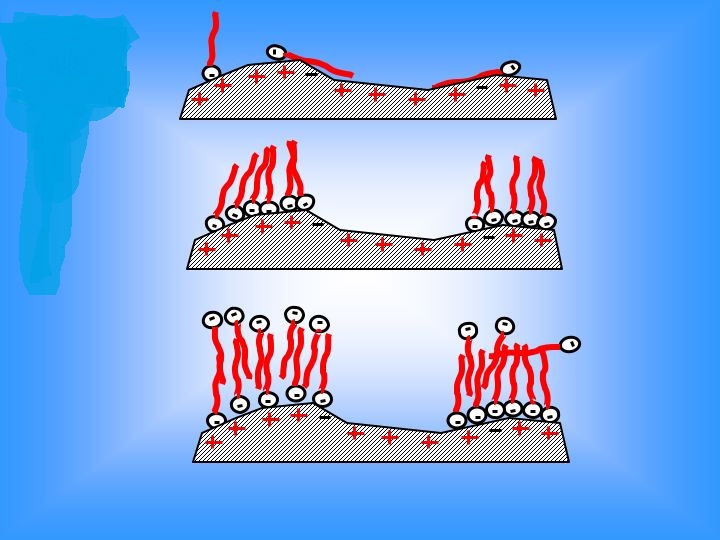 5
Problem Definition
6
Anhydrite reacts with Sodium Carbonate
Sodium Carbonate is traditionally used as 	Sacrificial Agent
 Carbonates sometimes contain Anhydrite
 Sodium Carbonate is not an effective Sacrificial 	Agent when Anhydrite is present
		Na2CO3 + CaSO4  Na2SO4 + CaCO3 ↓
Sodium Polyacrylate as Sacrificial Agent?
7
Materials
and 
Methods
Surfactants and Polymers Used
Surfactant/Polymer Adsorption Measurement Plateau Region of Langmuir isotherm
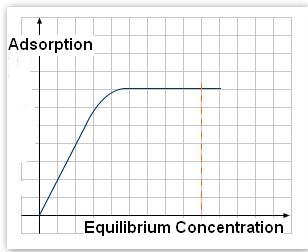 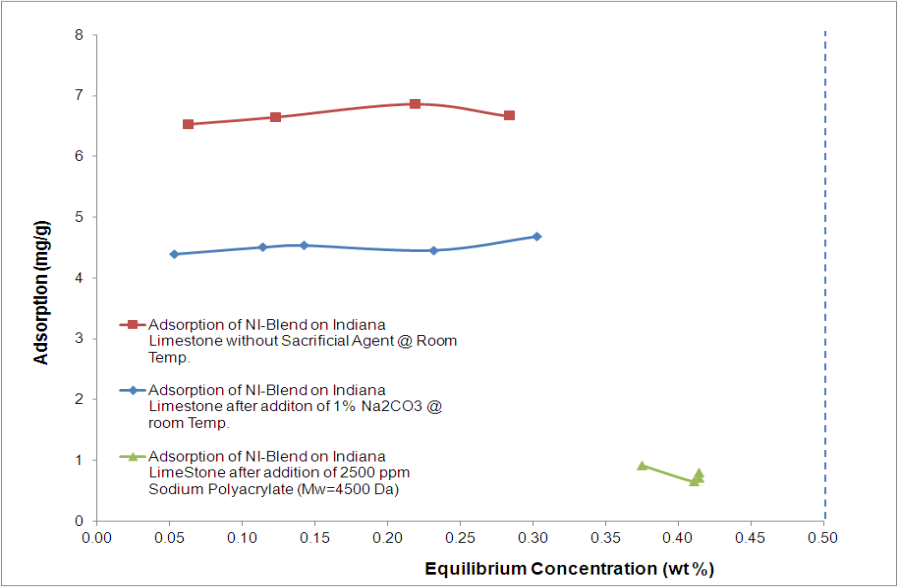 No Sacrificial Agent
1 wt % sodium carbonate
Plateau Region
2500 ppm Na-Polyacrylate
Colorimetric Method for 
Polyacrylate Concentration
Potentiometric Titration for 
Surfactant Concentration
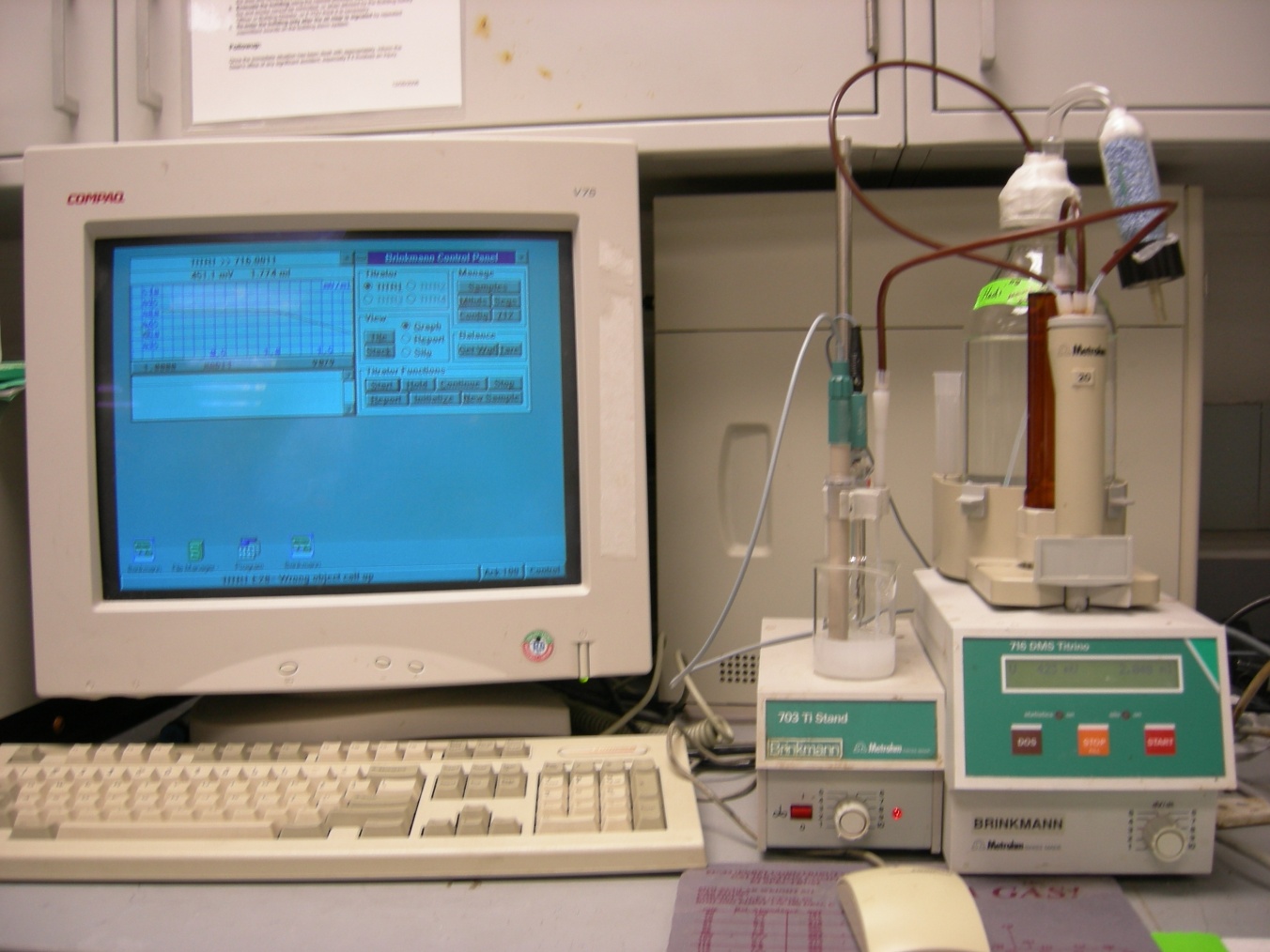 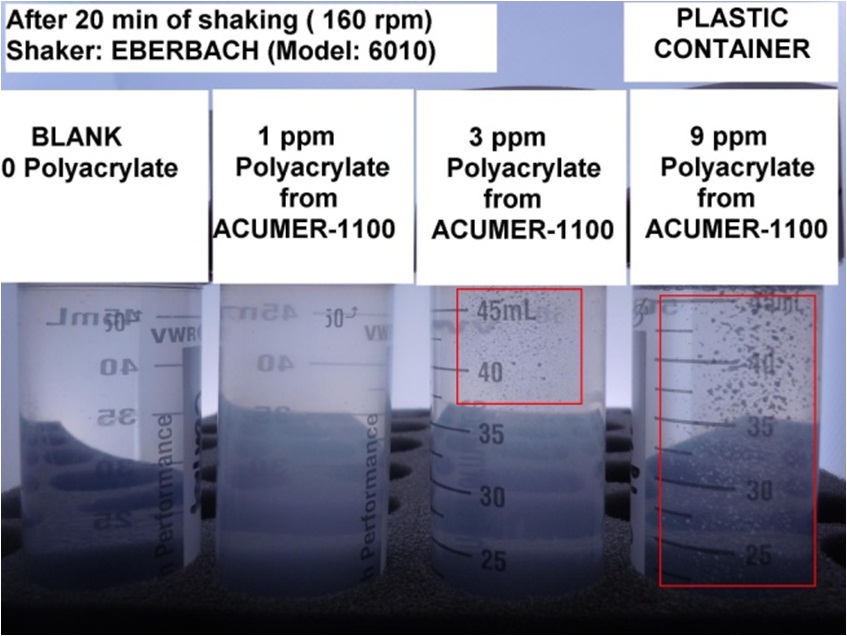 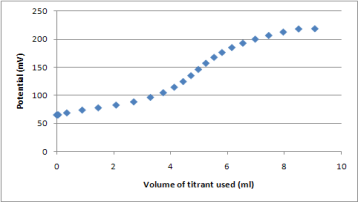 10
Results
And 
Discussions
11
How Anhydrite Can Affect Sodium Carbonate as Sacrificial Agent
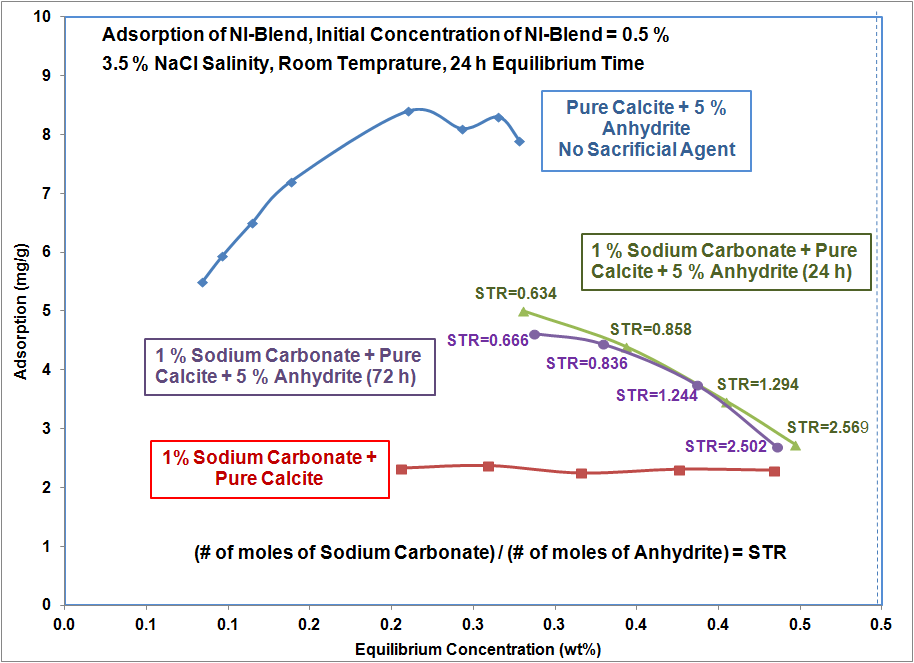 12
Reducing Adsorption of Surfactant Polyacrylate vs. different chemicals
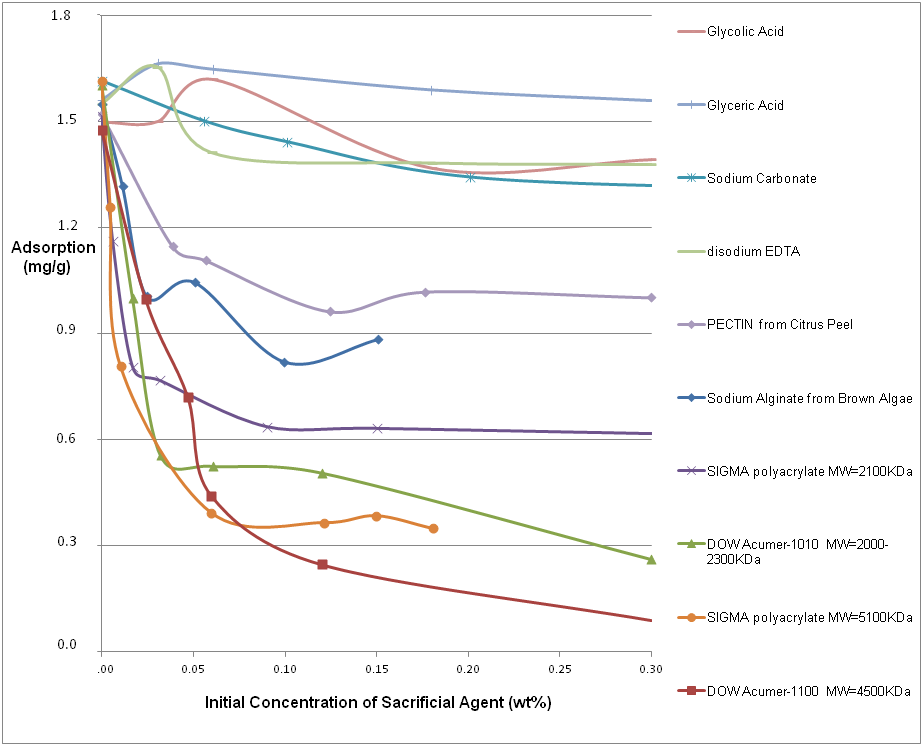 Sodium            Polyacrylate
13
Polyacrylate and Sodium Carbonateon Different Outcrop Minerals
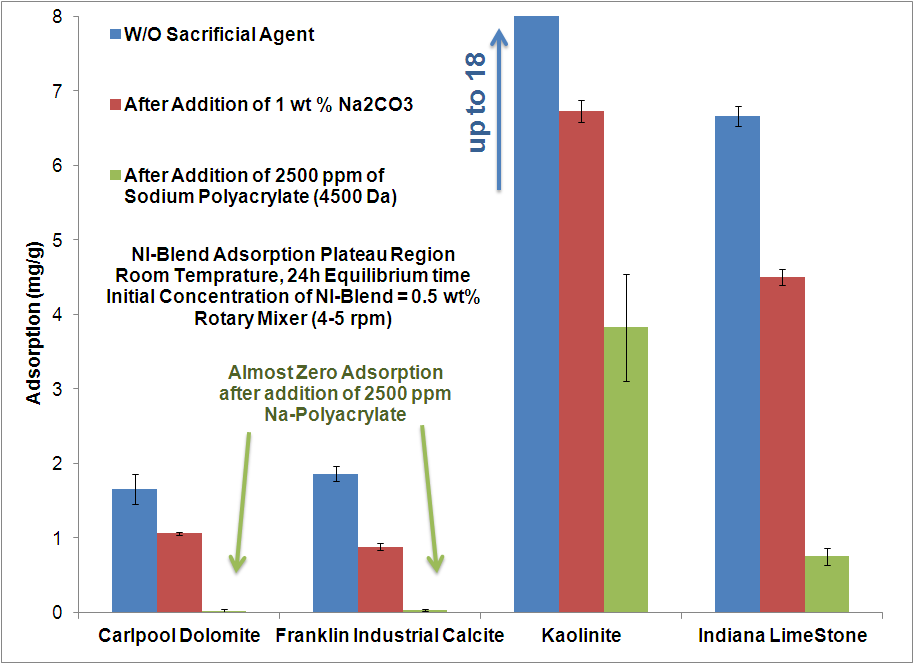 14
Sodium Polyacrylate for Reducing Adsorption of different Surfactants
15
Effect of Molecular Weight of Sodium Polyacrylate on its Sacrificial Property
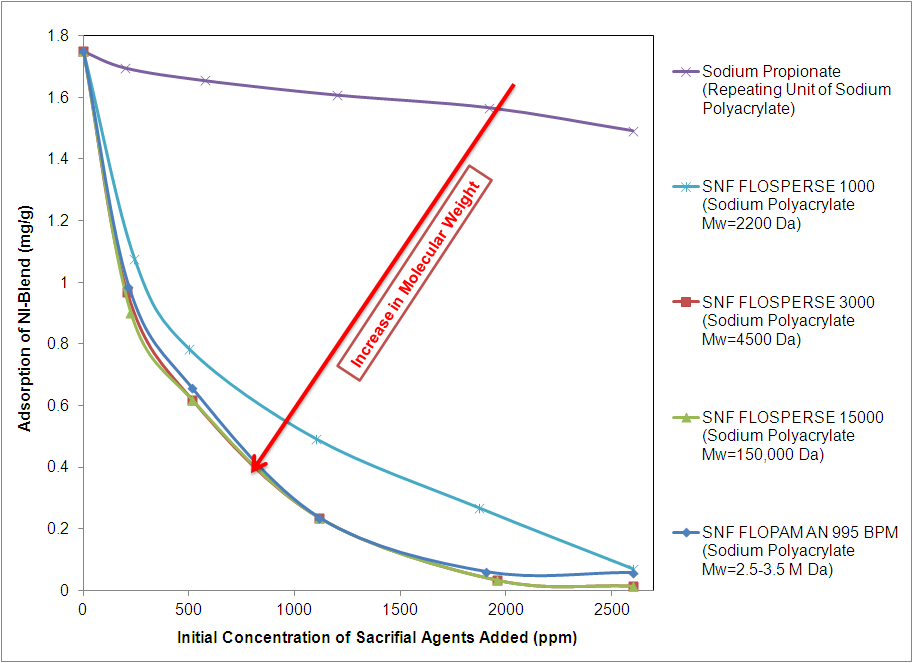 16
Adsorption of Sodium Polyacrylate (Mw=4500 Da) on Carlpool Dolomite
NI-Blend Adsorption
17
Effect of Polyacrylate  on Phase Behavior
% NaCl =   0         4.4       4.6      4.8      5.0      5.2       5.4      5.9      6.4       7.4
Cø ~ 5.0 %
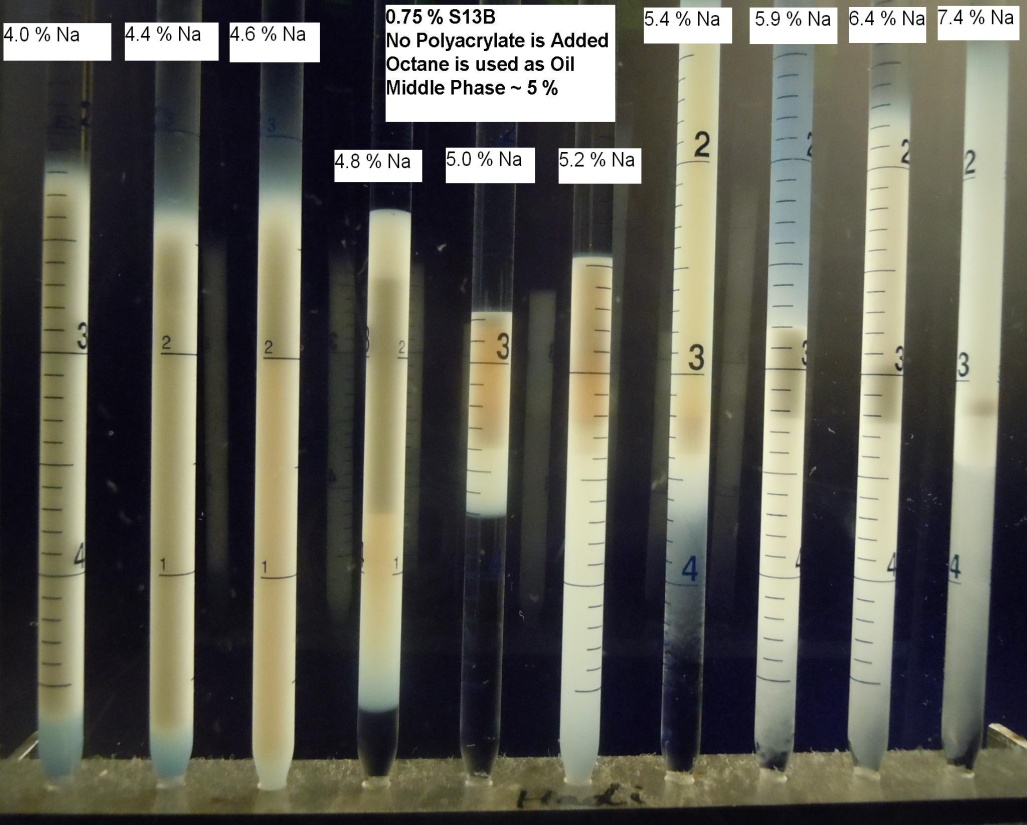 0 % Polyacrylate + 0.75 % S13B     + n-Octane
% NaCl =   4.2      4.6     4.9    5.1      5.4    5.6     5.6     6.0     6.5      7.1     7.6
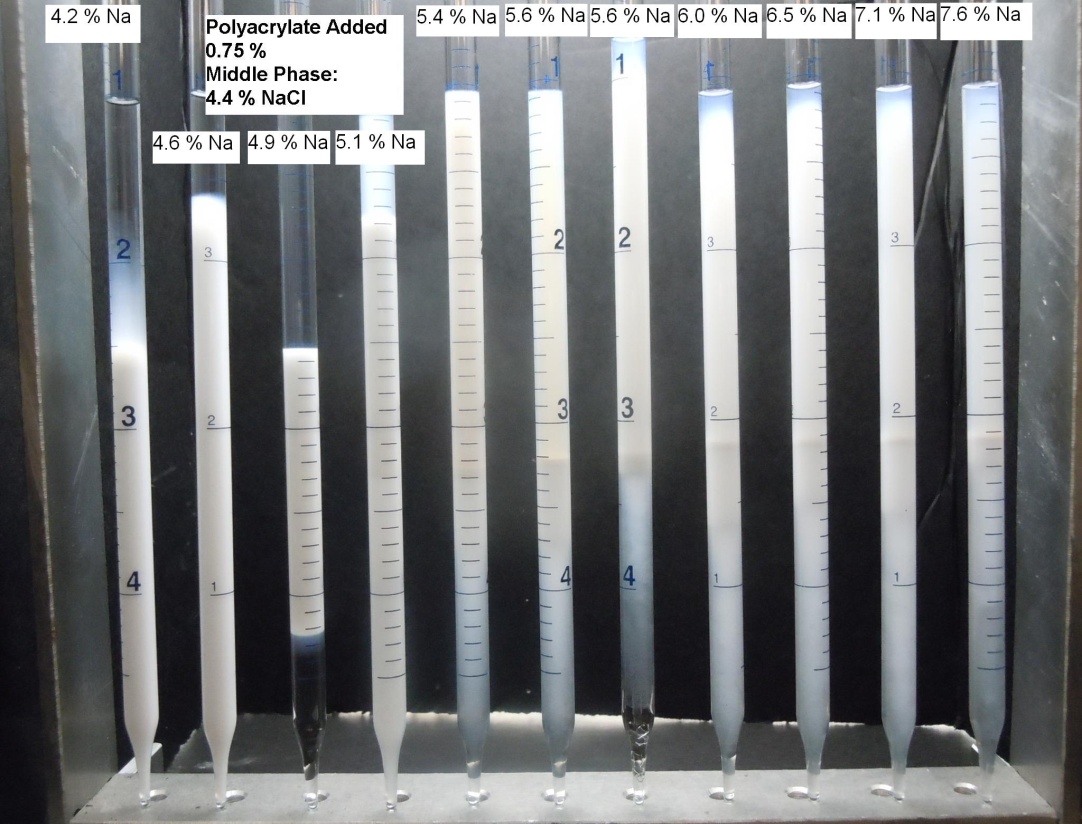 Cø  ~ 4.6% NaCl , if
Polyacrylate not in salinity
Cø  ~ 4.9 % Na+
0.75 % Polyacrylate + 0.75 % S13B          + n-Octane
18
Conclusions
19
Conclusions
Sodium Polyacrylate shows the highest reduction in adsorption of anionic surfactants among many other candidates.
Regardless of type of anionic surfactant, mineral, or the commercial provider of the polyacrylate, it reduces the adsorption of surfactant much better than sodium carbonate.
Higher Molecular Weights of Polyacrylate lead to higher reductions in adsorption of surfactant until Mw=4500 Da after which Molecular Weight Does not Play Role.
20
Conclusions (…Continued)
The fact that Mw not higher than 4500 Da is needed for Sacrificial Agent wipes out any worries about possible limitations of this application due to precipitation or degradation of high molecular weight polymers in the presence of hardness.
Adsorption of Sodium Polyacrylate (MW=4500 Da) on Carlpool Dolomite is at least ¼ of adsorption of NI-Blend.
Adsorption of Polyacrylate does not change significantly with the presence of surfactant.
Polyacrylate does not seem to change phase behavior if the ionic strength effect is considered.
21
Future Work
Effect of Sodium Polyacrylate on Adsorption of other Surfactants, Especially Betaines.
Effect of Salinity and Hardness on Effectiveness of Sodium Polyacrylate (Mw=4500 Da).
Dynamic Adsorption Tests.
High-Temperature Long-Term Stability of Sodium Polyacrylate (Mw=4500 Da).
22
Thank You!
23
Back-Up 
Slides
24
Is Polyacrylate Affecting the titration of Surfactant?
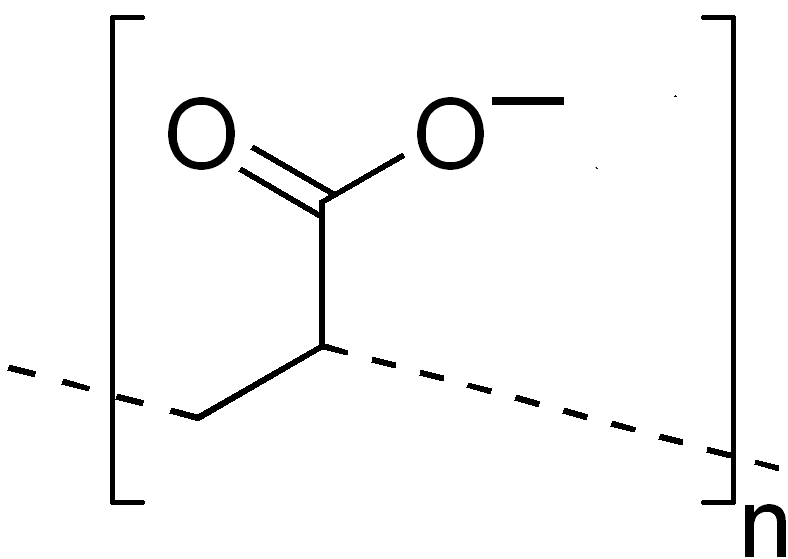 Sodium Polyacrylate has negative charge in neutral pH
Does this mean that Sodium Polyacrylate can interfere with measuring concentration of anionic (sulfate-based) surfactant?
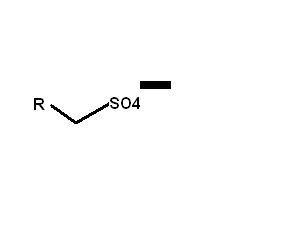 Surfactant has          
negative charge in neutral pH
25
Is Polyacrylate Affecting the titration of Surfactant?(…Continued)
Our strategy is to do the potentiometric titration at pH=3 so that the polyacrylate does not have any charge, but sulfate-based anionic surfactant does.
26
Measurement of Concentration of Sodium Polyacrylate(Unsuccessful Potentiometric Titration)
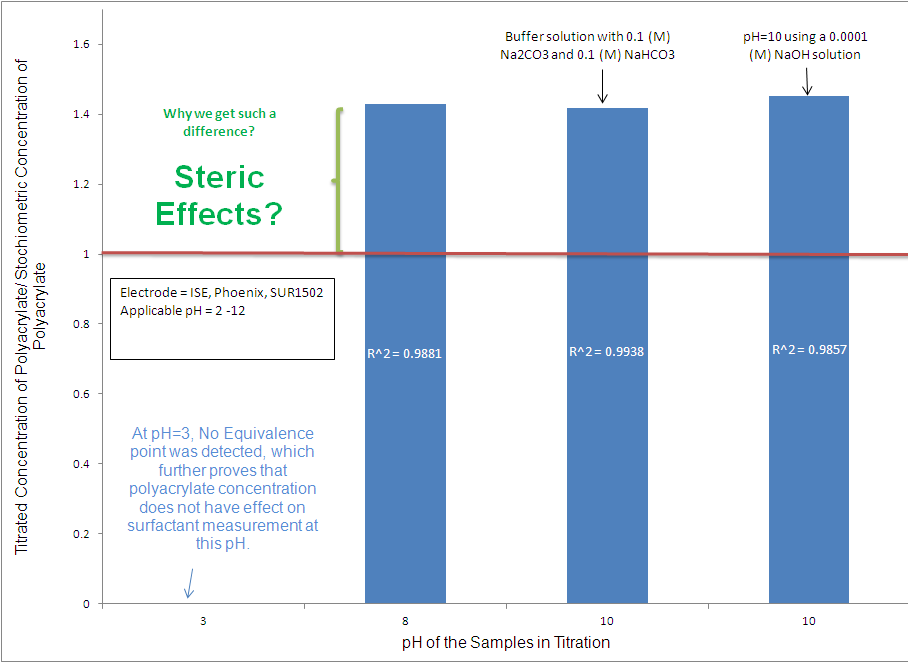 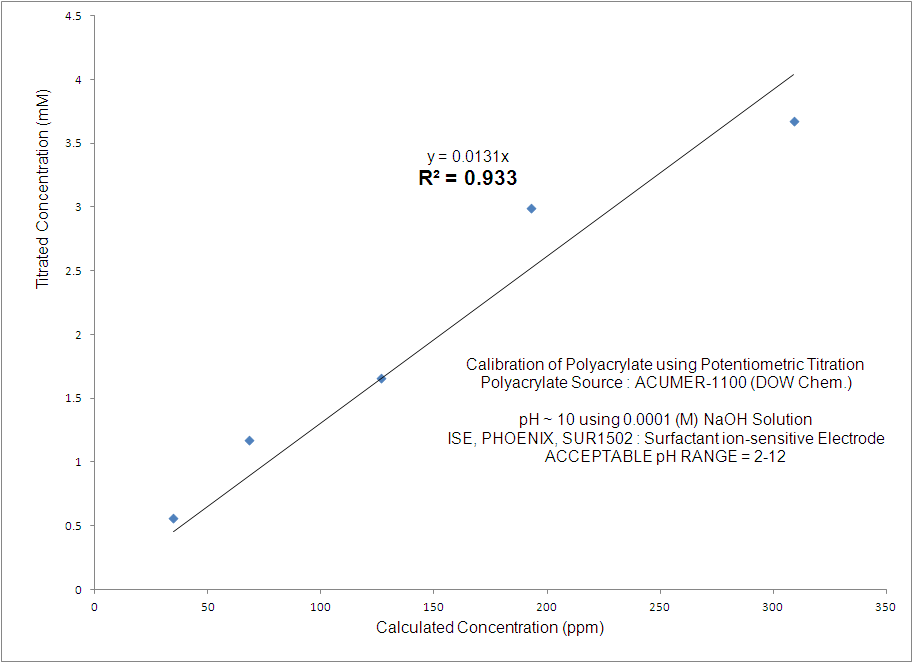 27
Measurement of Concentration of Sodium Polyacrylate(Colorimetric Method)
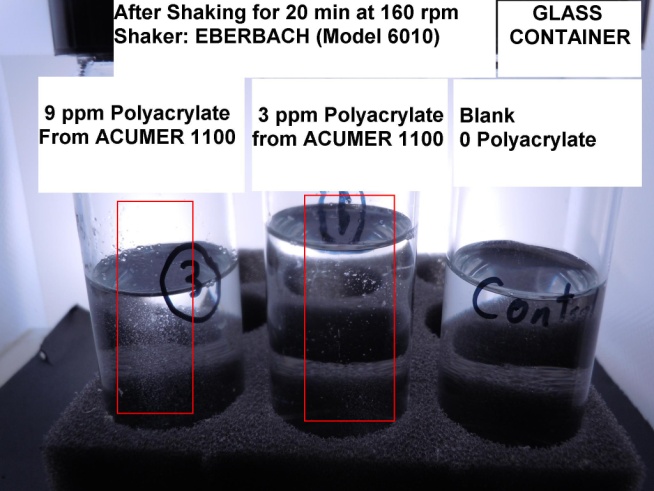 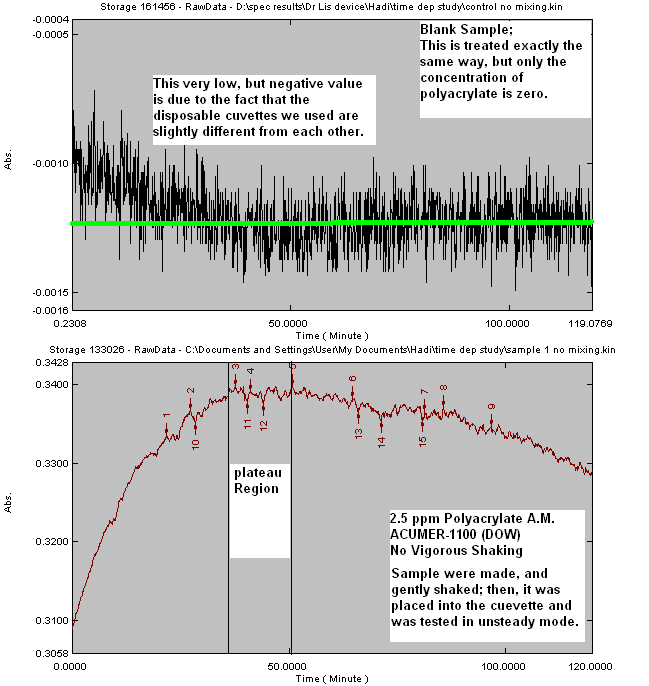 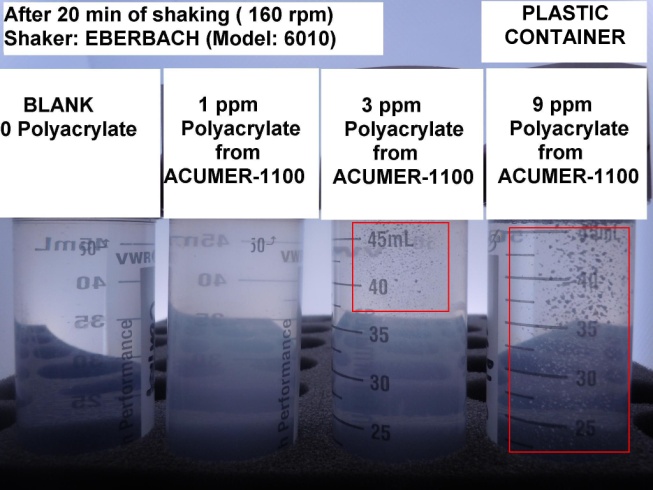 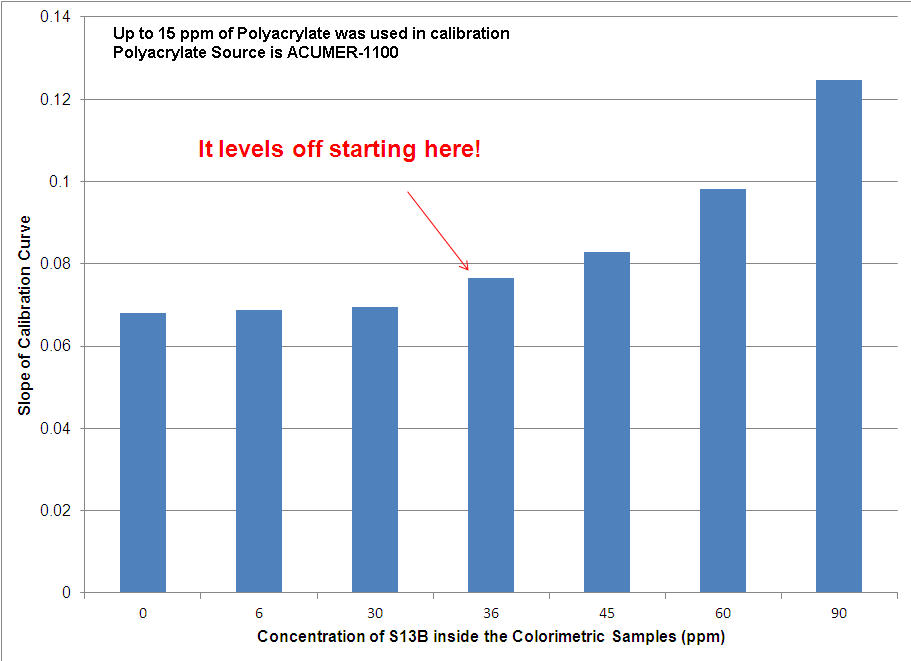 Effect of S13B On Colorimetric
 Measurement